大學生常見壓力
記得小組作業的組別嗎?
小組歸建
電子講桌
出入口
成果內容
【大學生常見壓力議題】
情緒、自信(含自我認同、自尊等)。
人際：同學間/朋友間等。
學業：讀書技巧/時間管理等。
交往：單戀/失戀/情感抉擇等。
家庭：親子、手足等
生涯：生涯抉擇等。
抽3選2
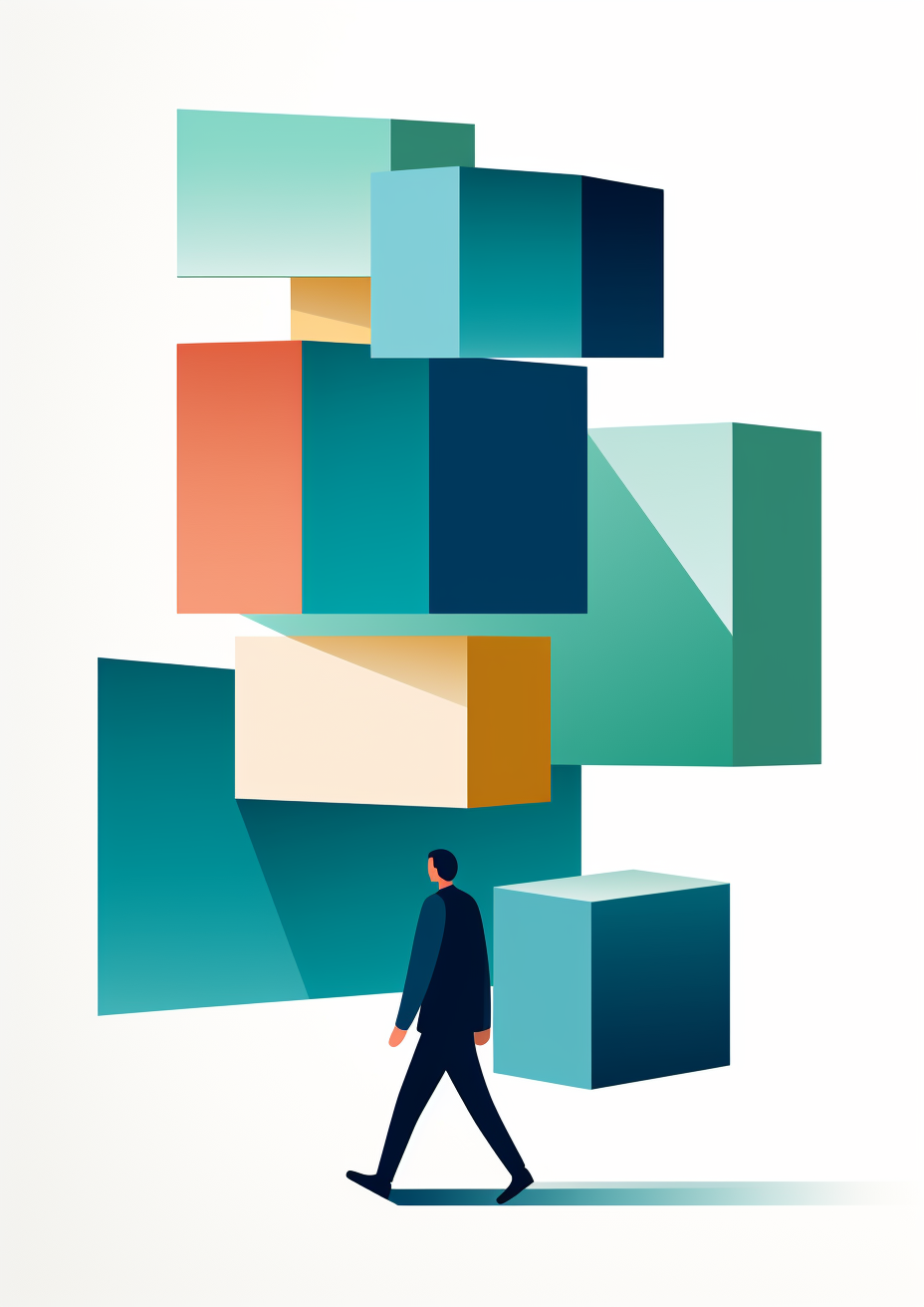 [提案]大學生常見壓力議題
小組提案說明
小組提案分享
第1回合 15:10-15:35    
第2回合 15:35-16:00
第3回合 16:00-16:25
第4回合 16:25-16:50
中場休息 16:50-17:00
我的祝福 17:00-18:00
第1回合 15:10-15:35
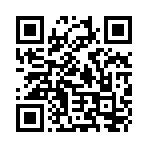 觀摩 N+1
分享與討論20分鐘
Qr Code 回饋 5分鐘
第2回合 15:35-16:00
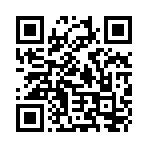 觀摩 N+2
分享與討論 20分鐘
Qr Code 回饋 5分鐘
交換報告與觀摩的同學
第3回合 16:00-16:25
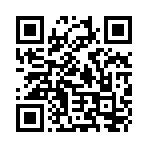 觀摩 N+3
分享與討論 20分鐘
Qr Code 回饋 5分鐘
第4回合 16:25-16:50
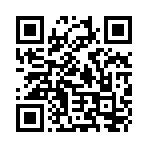 觀摩 N+4
分享與討論 20分鐘
Qr Code 回饋 5分鐘
中場休息
選擇2~3張卡片
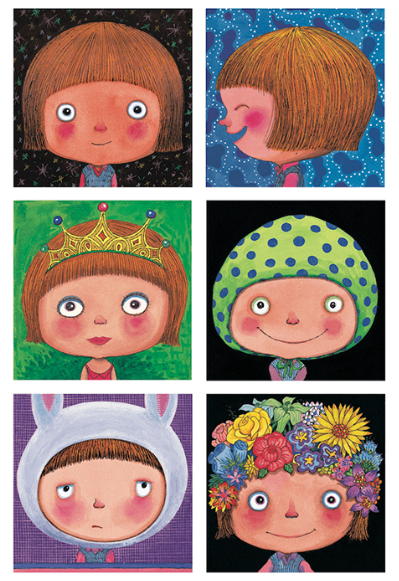 每個人都值得一張美麗的畫
一張寫給自己

的 讚美/ 祝福/ 鼓勵/ 支持
一張寫給教室的 OO 同學

的 讚美/ 祝福/ 鼓勵/ 支持
給OOO的 一句話
給 OOO 的一句話
給  OO 的一句話
給 OOO 的一句話
給  OO 的一句話
你是一個溫暖的人        張三
我感受到你好開朗       小毛
你超帥    周處